Математиката в архитектурата
Проект на учениците от 6г клас, с учител Недялка Христозова 
 от 22 СЕУ “Г. Ст. Раковски”
Съвременна къща
Ива Димитрова, Алена Хаджийска
Старобългарска къща от Възрожденската епоха
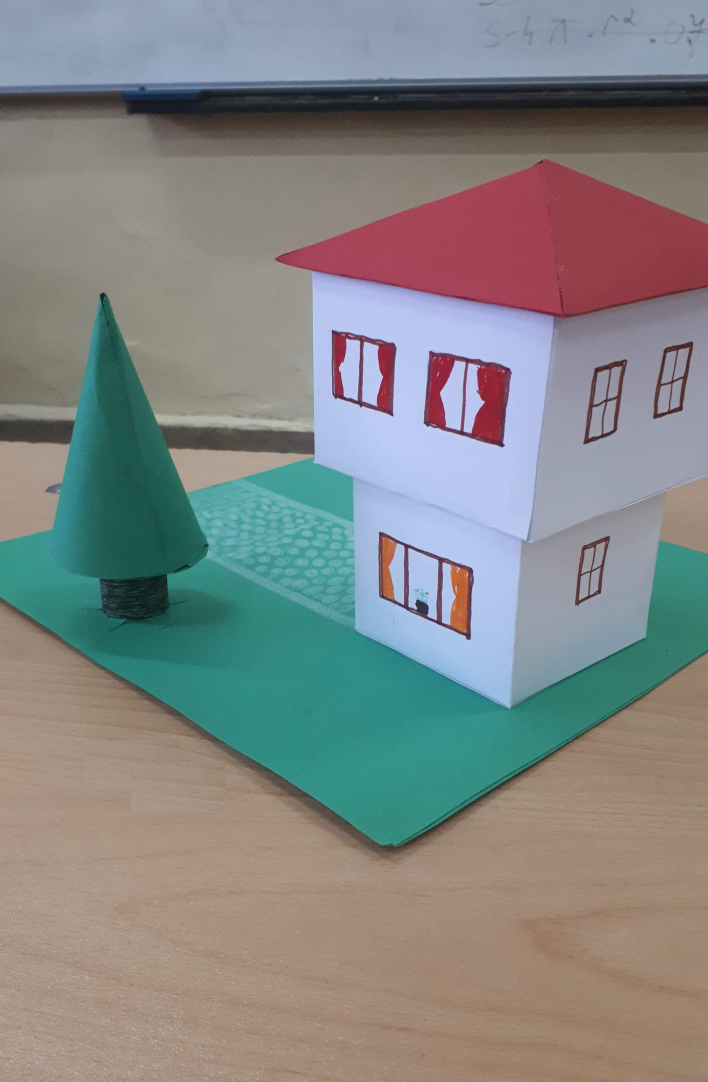 Петър Милков
Замък от Средновековието
Станислав Моллов
Болница
Ралица Атанасова, Карина Тошева и Емилия Джурова
Замък
Александър Димитров, Мартин Кръстев, Калоян Борунов и Георги Анев